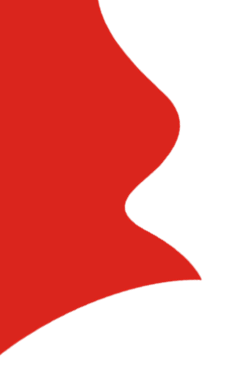 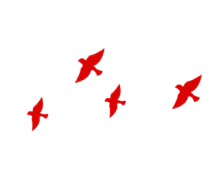 反腐廉政教育
坚持党性原则涵养清风正气
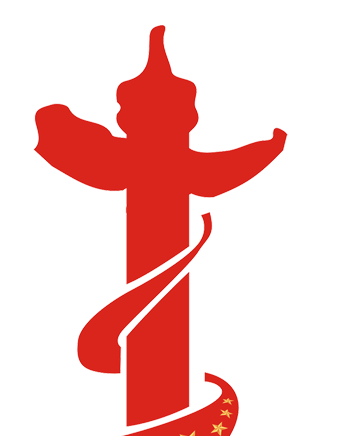 党政廉政教育反腐倡廉专题微党课个人学习心得
personal learning experience of party and government incorruption education personal learning of party and government incorruption education
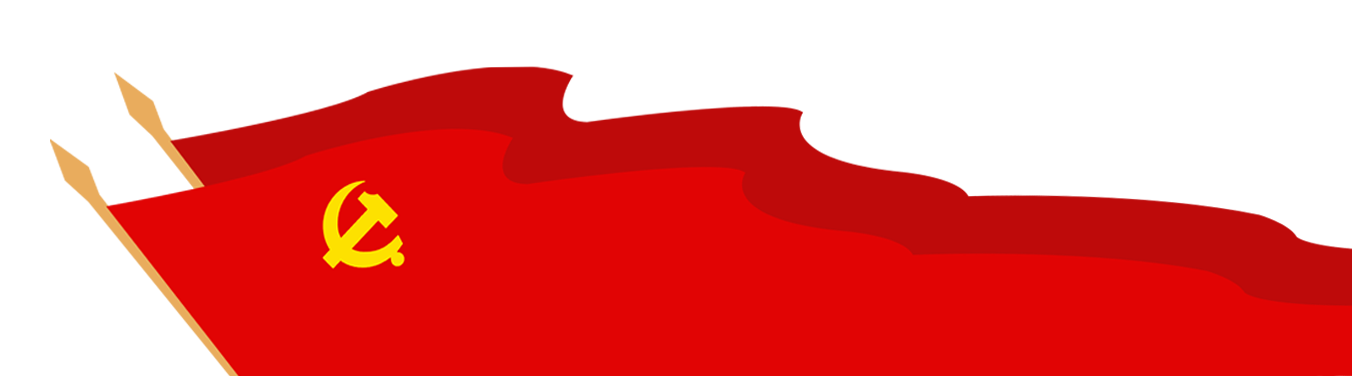 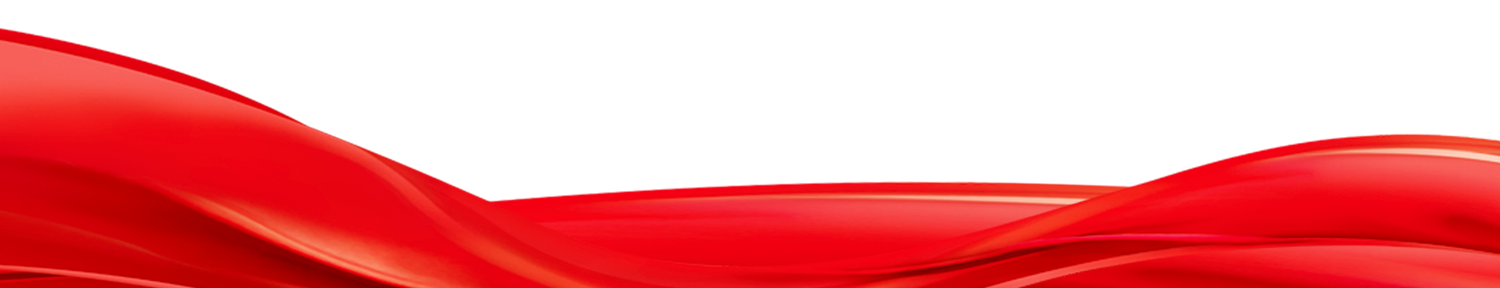 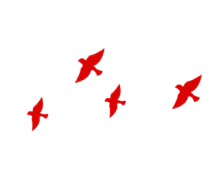 前言
坚持党性原则，涵养清风正气
党性，是共产党人道德修养的最高境界；坚持党性原则，是共产党人的根本政治品格。总书记强调指出：“要把党性原则在全军牢固树立起来，坚持党性原则是政治工作的根本要求，必须始终坚持党的原则第一、党的事业第一、人民利益第一，在党言党、在党忧党、在党为党，把爱党、忧党、兴党、护党落实到工作各个环节。”这一重要论述，鲜明地道出了坚持党性原则的 极端重要性和现实针对性。
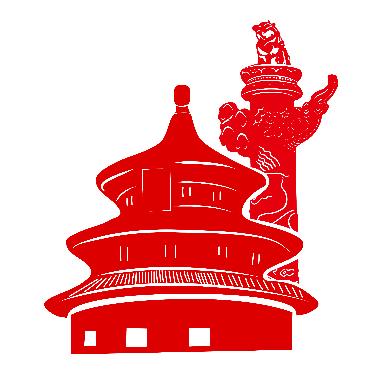 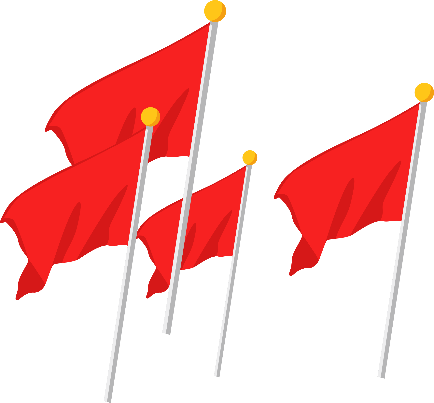 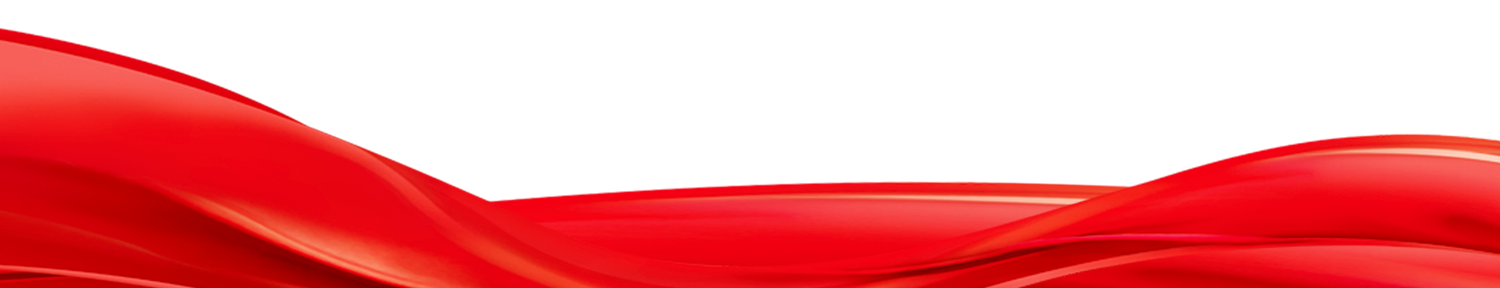 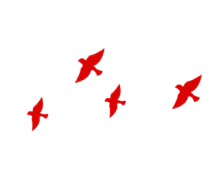 目录
01
02
03
党性原则的历史渊源
党性原则的基本内涵
加强党性修养是共产党员的终身课题
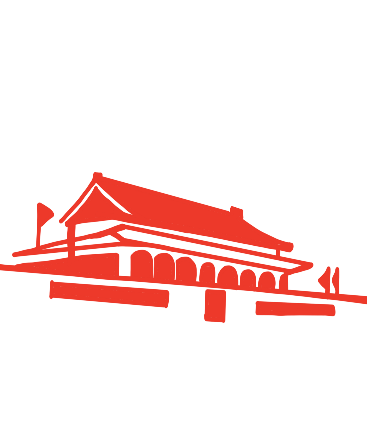 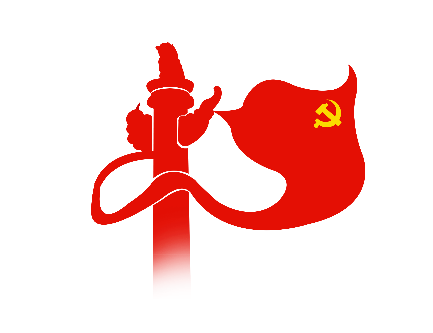 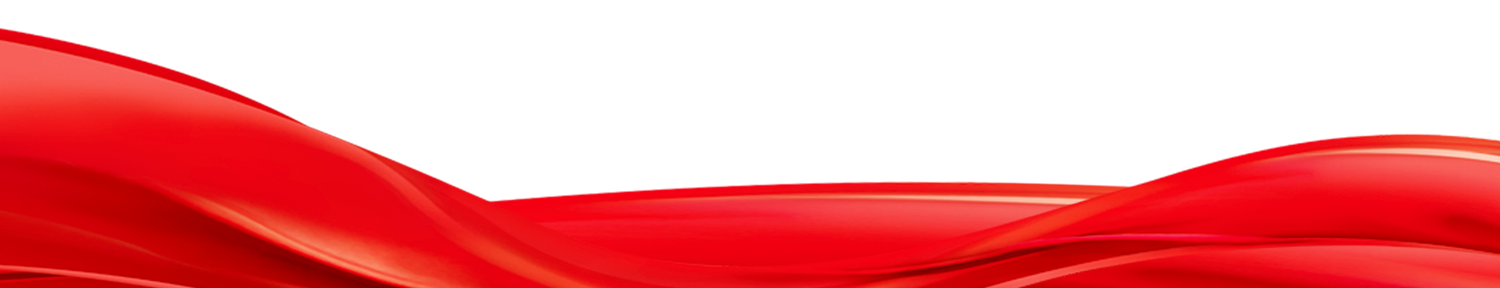 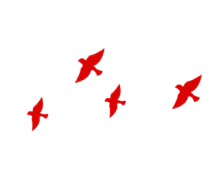 第一部分
党性原则的历史渊源
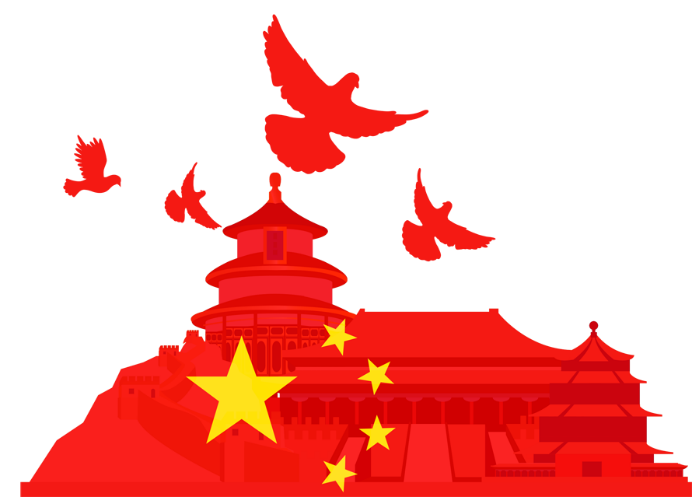 personal learning experience of party and government incorruption education personal learning of party and government incorruption education
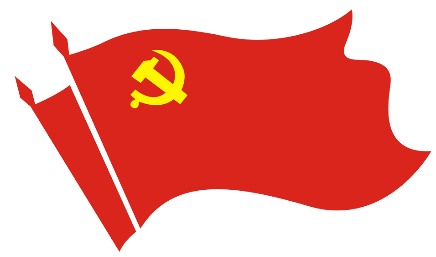 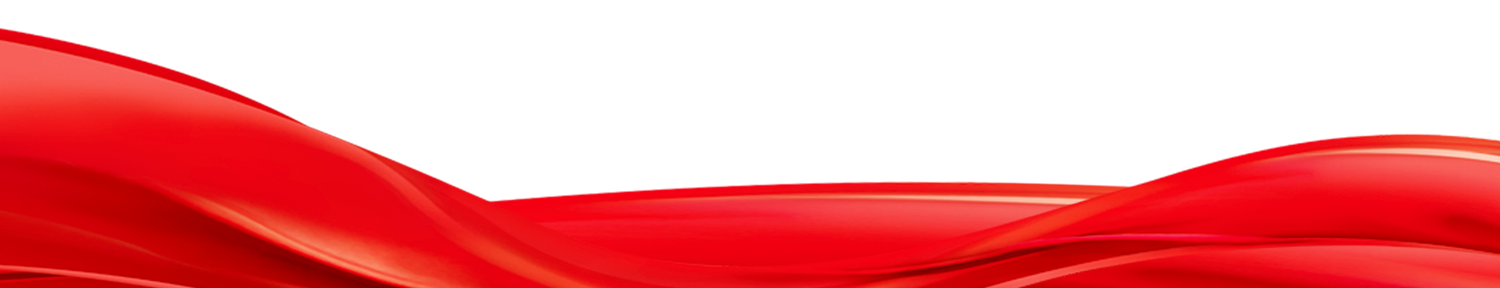 是衡量党员立场和觉悟的基本准绳
坚持党性原则
我们党始终注重锤炼坚强的党性。古田会议上，毛泽东同志提出了从思想上建党的著名论断延安整风运动，开辟了我们党加强党性修养的新途径。实践证明，每当党的事业处于重要关头都要求加强党性修养，这是我们党依靠自身力量坚持真理、修正错误的重要法宝。
立身
立业
立言
立德
党性的
光芒
革命战争年代，一句“我是党员跟我上”，激起多少磅礴力量；
重大考验关头，一句“我用党性作保证”，展现多少耿耿赤诚；
鲜花掌声面前，一句“共产党员吃点亏没有啥”，蕴含多少境界修养。
坚持党性原则，不存半点私心杂念
党员、干部来说，思想上的滑坡是最严重的病变，“总开关”没拧紧，不能正确处理公私关系，缺乏正确的是非观、义利观、权力观、事业观，必然导致出轨越界。
古人云：见小利，不能立大功；存私心，不能谋公事。当前一些党员干部在利益考验面前 不敢坚持原则，对一些违反党性原则的事睁一只眼闭一只眼，不敢抓、不敢管，说到底都是私心杂念在作祟。只有始终对党忠诚，不为私欲所惑，敢于坚持真理、坚守原则，才能聚人心、树正气。
把党性原则牢固立起来，靠教育，也靠制度
必须绝对保持党的纪律，否则将一事无成
马克思
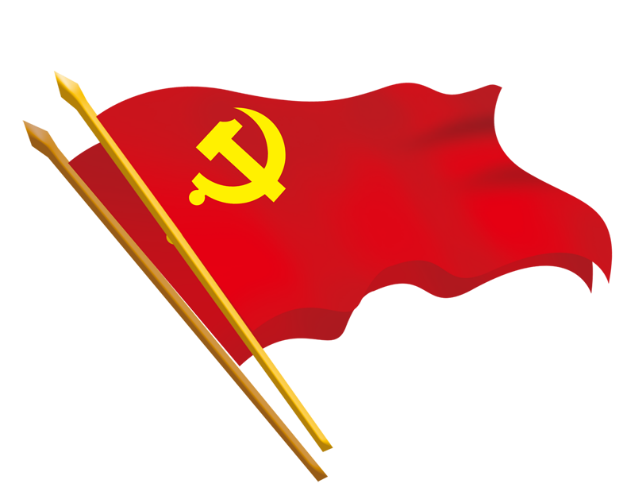 要坚持思想建党和制度治党紧密结合，以严的标准要求干部、以严的措施管理干部、以严的纪律约束干部使干部心有所畏、言有所戒、行有所止。要着力提高制度执行力，让铁规发力、让制度生威、让法规制度成为带电的“高压线”。
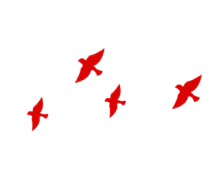 第二部分
党性原则的基本内涵
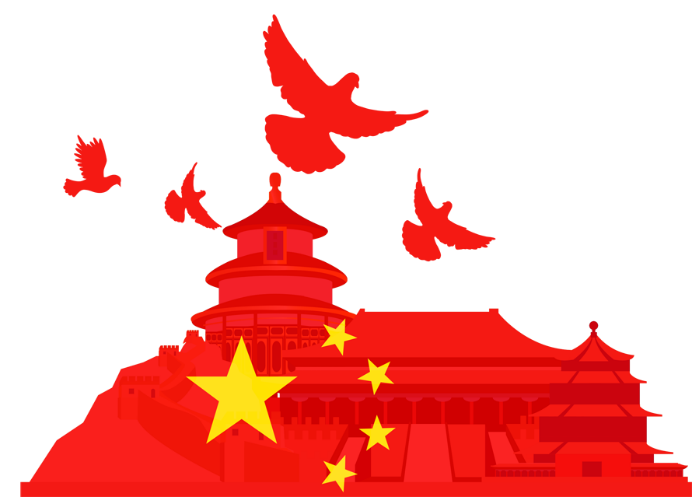 personal learning experience of party and government incorruption education personal learning of party and government incorruption education
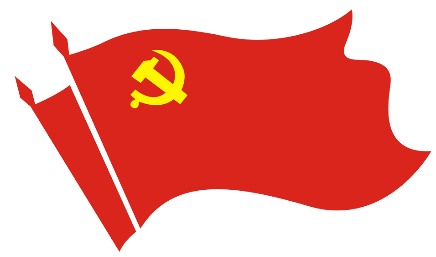 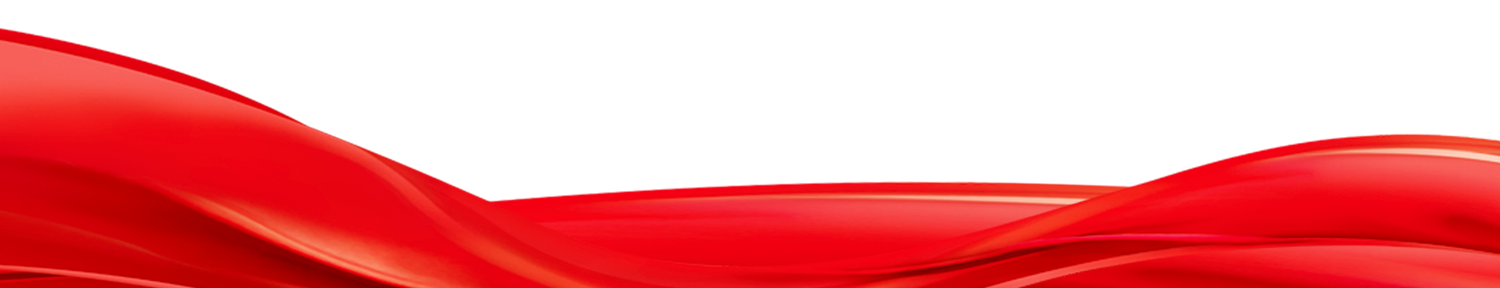 党性
所谓党性，是阶级性的集中体现，不同阶级的政党有不同的党性；
原则
所谓原则，是人们说话行事所依据的准则
从《党章》的规定看，党性原则是有“法定内容”的大体可以归纳为7条
⑤坚持民主集中制原则，具有严格的组织性和纪律性
自觉在思想上、政治上和行动上与党中央保持高度一致
①坚持以马列主义、毛泽东思想、中国特色社会主义理论体系为党的根本指导思想和行动指南
②坚持解放思想、实事求是，一切从实际出发
⑥坚持群众路线，同群众保持密切联系
③坚持党的最高纲领，实践党的基本路线，为实现共产主义远大理想奋斗到底
⑦坚持开展批评和自我批评，勇于坚持真理，修正错误
④坚持全心全意为人民服务的根本宗旨
延安整风运动，开辟了我们党加强党性修养的新途径
古田会议，确立了思想建党的重要原则
党是这样，党的优秀儿女也是这样
委书记的好榜样——焦裕禄，就因为孩子看了一次“白戏”，他感到很 生气，要求家人把票钱如数送还戏院，还专门通过县委起草了《干部十不准》的通知，严禁任何干部和家属子女搞特殊化
树立了清廉为民的党性丰碑。
温  水  煮  青  蛙
当前，世情国情党情发生深刻变化，面对社会上各种各样的诱惑缠绕，一些人缺少对“温水煮青蛙”的警惕，思想投向、情感趋向、价值取向和奋斗方向发生嬗变，不知不觉就被“请君入瓮”了。
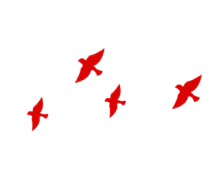 第三部分
加强党性修养
是共产党员的终身课题
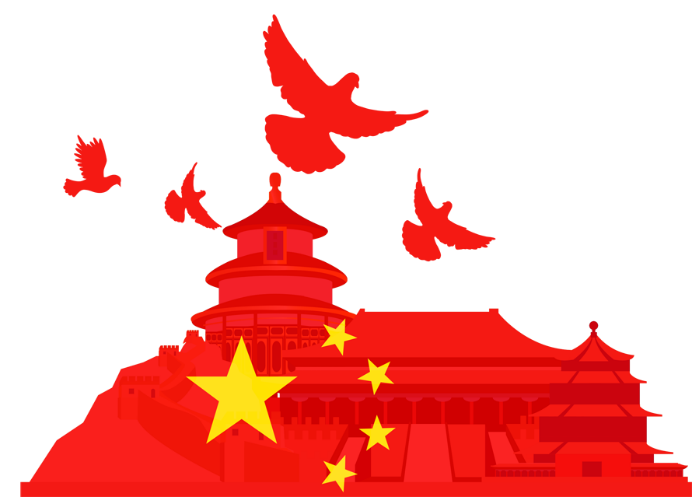 personal learning experience of party and government incorruption education 
personal learning of party and government incorruption
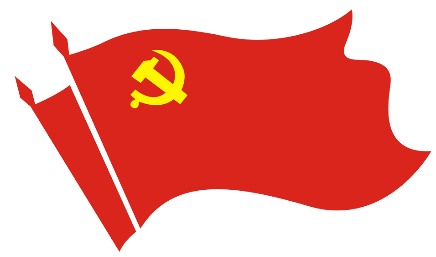 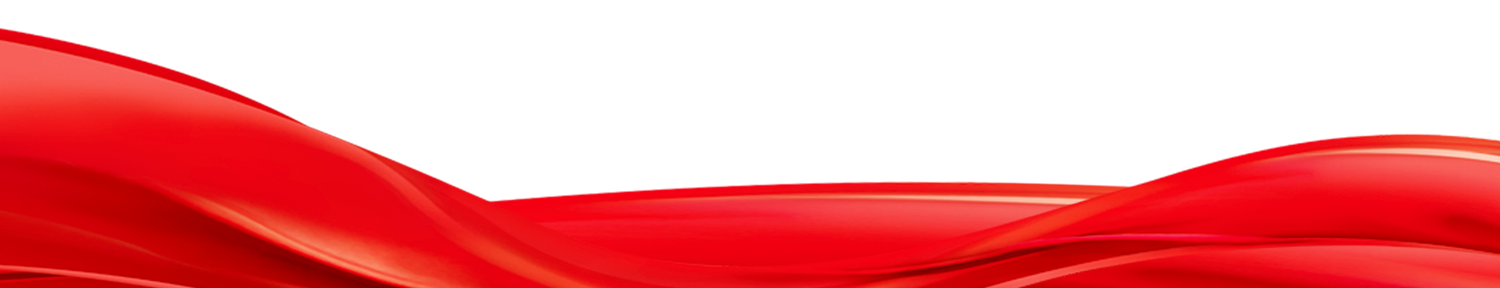 党性
一代又一代共产党人把“党性”二字如火炬般高擎
回头想想，从新民主主义革命算起，30多年间，一群满怀坚定信仰的无产阶级革命者，选择了中国共产党这面旗帜，带领人民历经腥风血雨，建立起新生国家，其艰难程度，与摩西带领以色列人在追杀中荒野流浪40年，最终到达“流着奶和蜜”的“上帝应许之地”，何其相似。不同的是，摩西手中高举的
是上帝赐与了魔力的神奇手杖；而人民那时跟着共产党走，是因为那一代共产党人，把“党性”二字如火炬般高擎。
9000多万全国党员
心中有信仰 脚下有力量
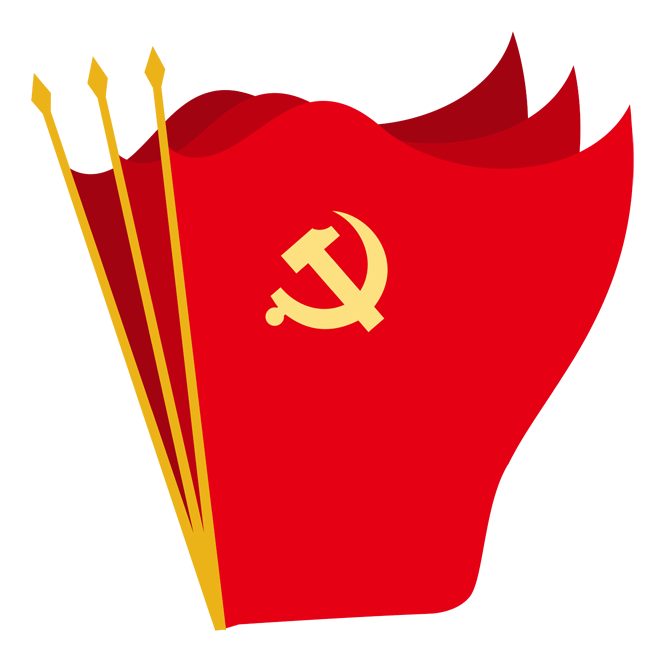 党性不是与生俱来的
然而，党性不是与生俱来的，不是从入党那天起就形成了的，也不是固定的、一成不变的，是靠长期的实践锤炼，在滴水穿石的学习改造中不断加强的。
自觉把党性修养作为终身课题
确立党性标准
加强党性锻炼
要加强思想理论武装，按照建设马克思主义学习型党组织的要求，把学习作为自己的政治责任和终身任务，坚持用科学理论武装头脑，努力掌握马克思主义的立场、观点和方法，不断强化政治意识、大局意识、核心意识、看齐意识，在各种风浪和诱惑面前经受住考验，始终与党中央、中央军委和总书记保持高度一致。要严格组织生活经常进行党性分析和自我解剖，勇于接受群众的批评监督，自觉树立高尚道德，弘扬良好风气，严守党的纪律
永葆政治本色。要注重在实践中磨炼自己，主动到基层一线去，到工作难于推开的地方去，以坚强的党性、务实的作风、过硬的素质，带领大家战胜困难，完成好各项任务，不断推进单位全面建设又好又快发展。
进入新的历史时期
世情、国情、党情发生了很大变化，我们所处的环境更加复杂，所担负的任务更加多样，对增强党性观念、弘扬优良作风提出了更高要求。
锻
党
炼
性
当前，我们尤其要看到，面对意识形态领域日益尖锐复杂的斗争，面对腐朽思想文化的侵蚀和影响，面对利益主体多元、社会思想多变的环境，如果忽视党性锻炼，放松思想改造，将自己游离于组织之外，不愿意及时清扫思想上的灰尘，就极有可能经受不住考验，栽跟头、吃苦头。
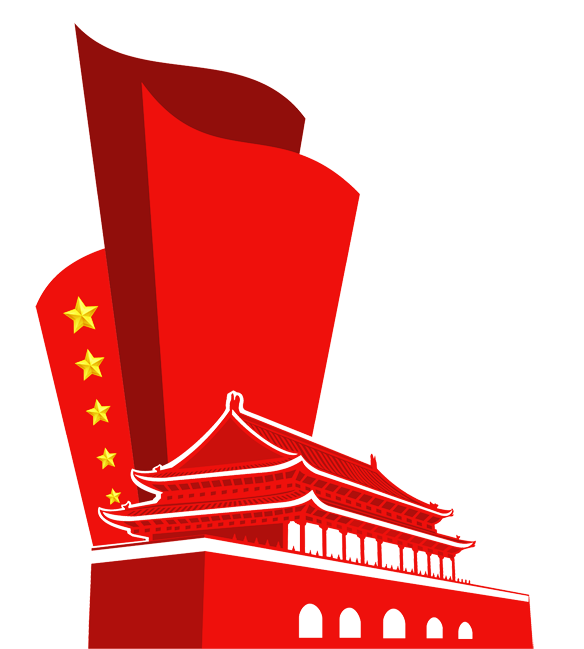 国防和军队建设取得重要进展，人民军队在疫情防控中展示了听党指挥、闻令而动、挑重担的优良作风。要深入贯彻习近平强军思想，深入贯彻新时代军事战略方针，坚持政治建军、改革强军、科技强军、人才强军、依法治军。坚持党对人民军队的绝对领导，严格落实军委主席负责制。坚定维护国家主权、安全、发展利益。打好军队建设发展“十三五”规划落实攻坚战，编制军队建设“十四五”规划。 深化国防和军队改革，提高后勤和装备保障能力,推动国防科技创新发展。完善国防动员体系，始终让军政军民团结坚如磐石。
结语
注重党性的锻炼
共产党员的党性锻炼，说到底是树立和坚持正确的立场、世界观的问题。要使自己成为一名真正的共产党员，需要经过长期的磨练，要在学习马克思主义理论的过程中，在建设中国特色社会主义的群众实践中，在严格的党内生活中，一生自觉地经受考验。
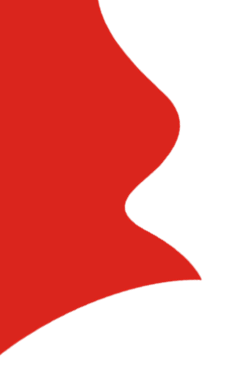 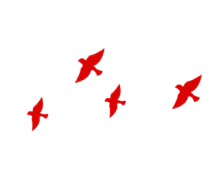 反腐廉政教育
坚持党性原则涵养清风正气
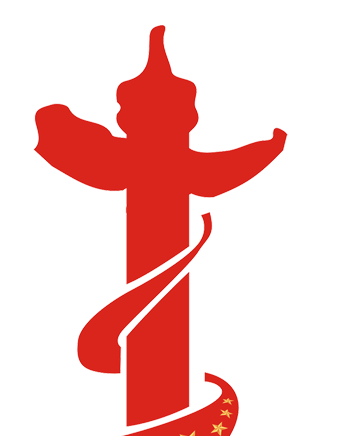 党政廉政教育反腐倡廉专题微党课个人学习心得
personal learning experience of party and government incorruption education personal learning of party and government incorruption education
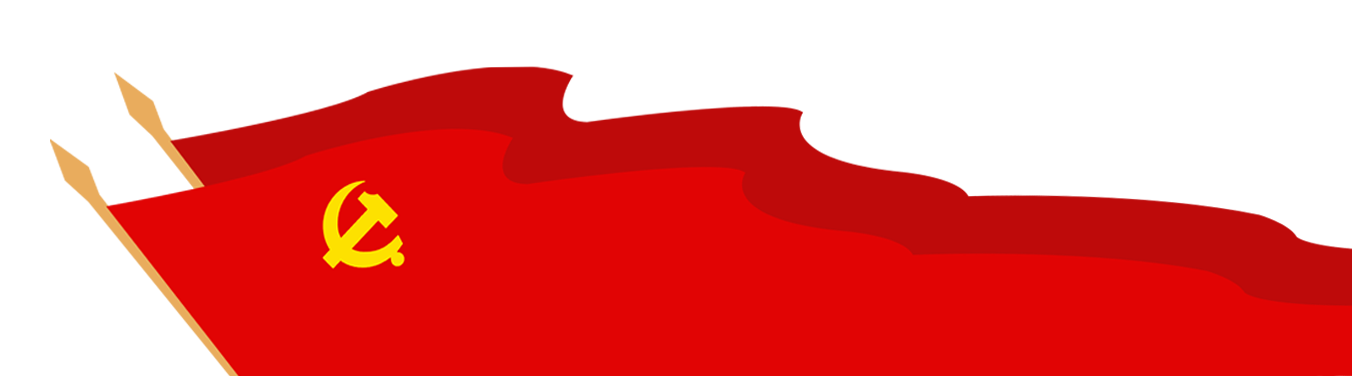 演示完毕感谢您的观看
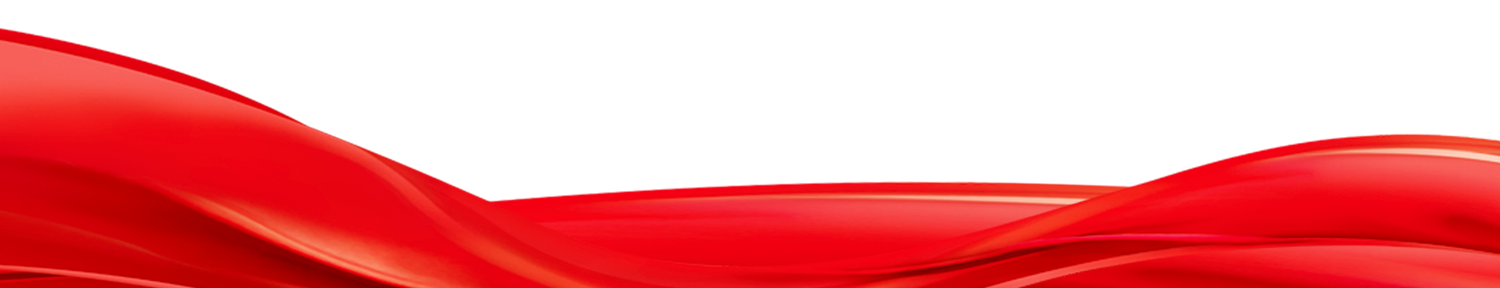